Swaptions: ‘Agreed Discount Rate’ Supplement to the 2006 ISDA Definitions
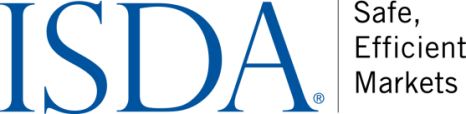 Supplement 64 and Updated Matrix
Supplement 64 to the 2006 ISDA Definitions was published on March 30, 2020 to allow parties to specify an ‘Agreed Discount Rate’ in swaption confirmations for which ‘Cleared Physical Settlement’ or ‘Collateralized Cash Price’ cash settlement method apply. It is available at: https://www.isda.org/a/X67TE/Supplement-64-to-the-2006-ISDA-Definitions.pdf

The use of ‘Agreed Discount Rate’ will also be available to any other Transactions that apply ‘Optional Early Termination’ or ‘Mandatory Early Termination’ and specify ‘Collateralized Cash Price’ as the applicable cash settlement method

The ISDA Collateral Cash Price Matrix was also updated on March 30, 2020 to align the discount rates specified with expected changes in the discount rates used by clearinghouse for euro and US dollar. It is available at: https://www.isda.org/a/o67TE/ISDA-Collateral-Cash-Price-Matrix_30032020.pdf

ISDA published a Guidance Note explaining the changes introduced by Supplement 64 and the updated Matrix.  It is available at: https://www.isda.org/a/217TE/Swaptions-Agreed-Discount-Rate-Supplement-Guidance-Note.pdf
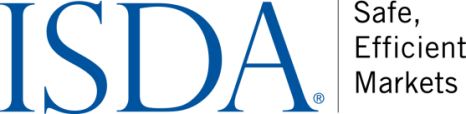 Swaptions: ‘Agreed Discount Rate’ Supplement to the 2006 ISDA Definitions
Summary of Supplement 64 and Updated Matrix - Swaptions
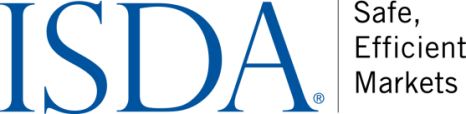 Swaptions: ‘Agreed Discount Rate’ Supplement to the 2006 ISDA Definitions
Summary of Supplement 64 and Updated Matrix – OET/MET
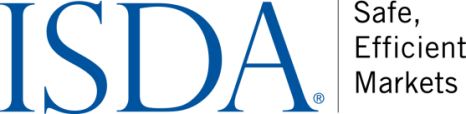 Swaptions: ‘Agreed Discount Rate’ Supplement to the 2006 ISDA Definitions